What do you think this is showing?
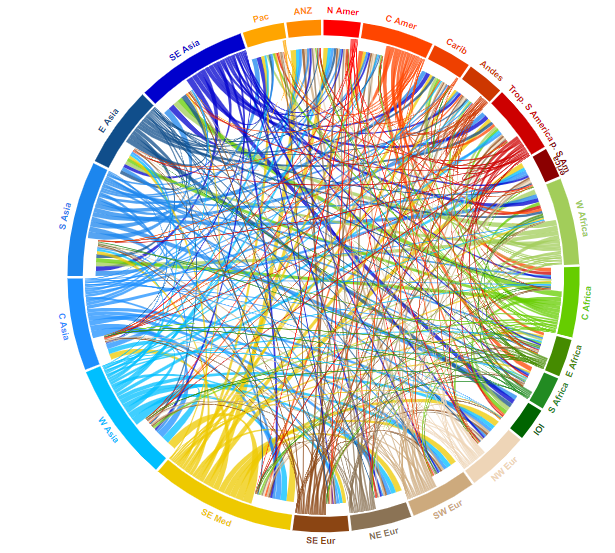 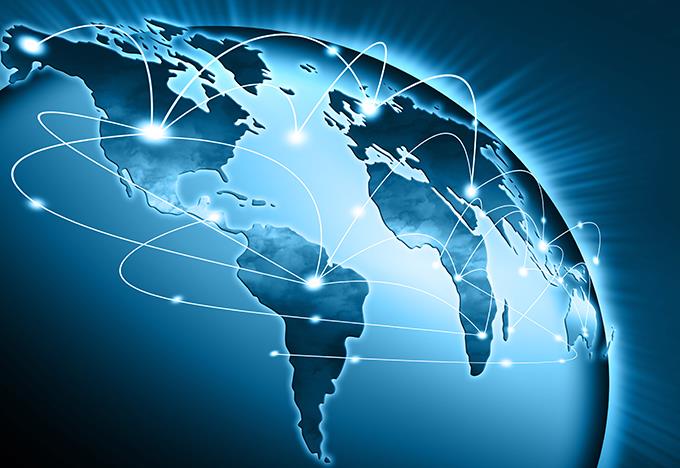 Globalization
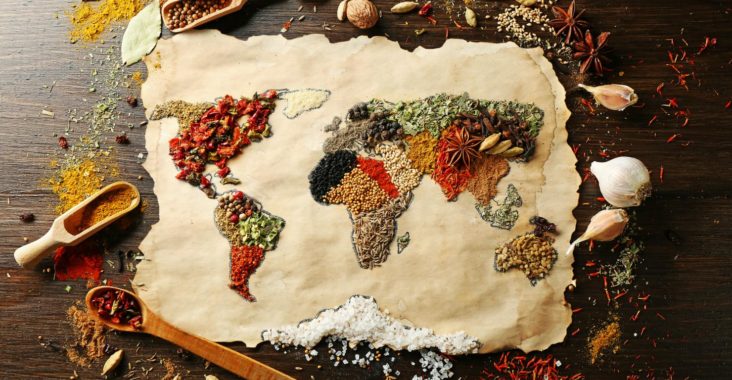 LG2: Describe the economic and social impact of 20th century globalization and describe the role technology played in developing the modern global economy and society.
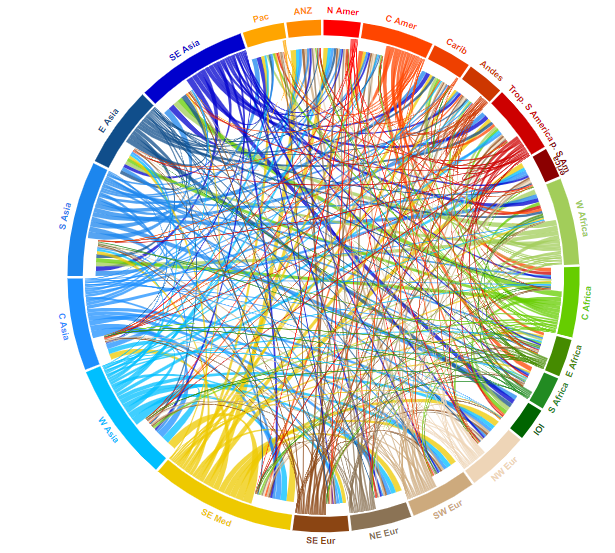 Calories
Protein
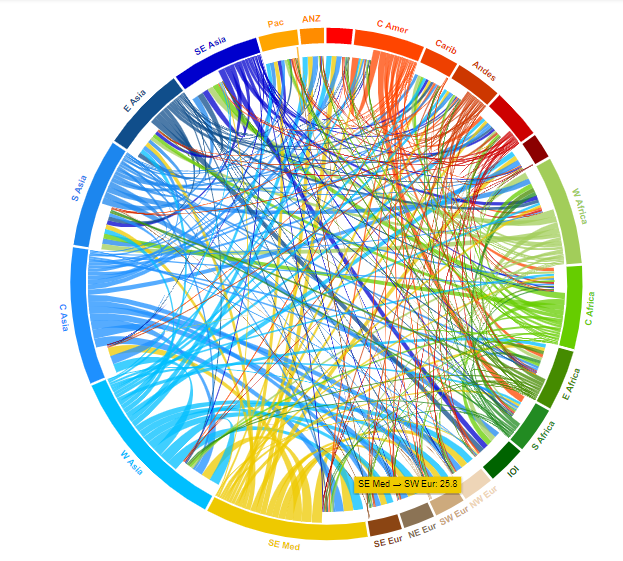 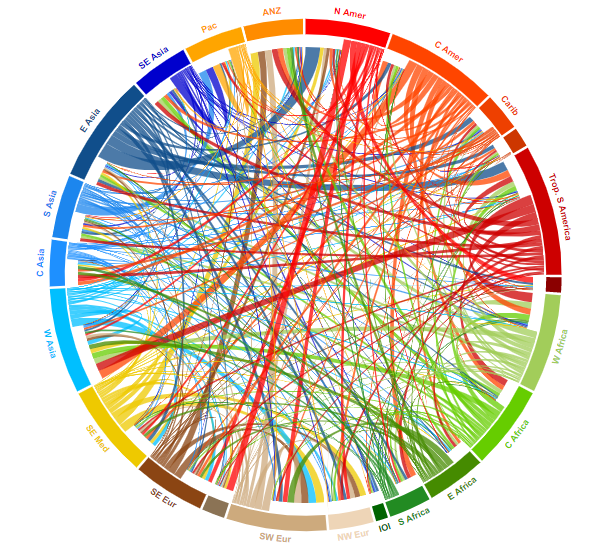 Fats
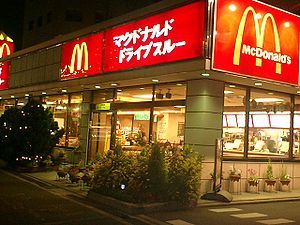 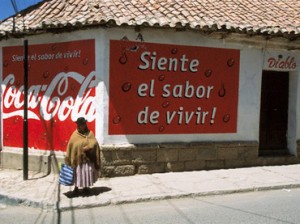 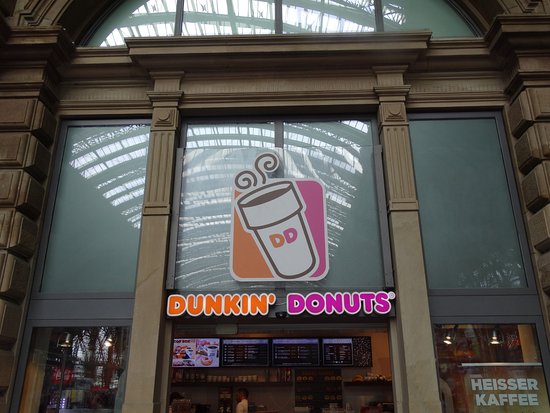 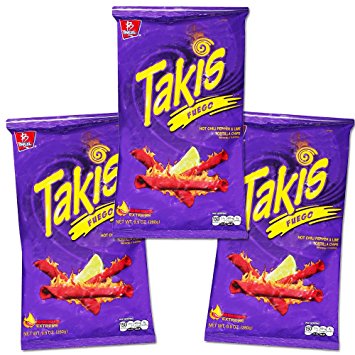 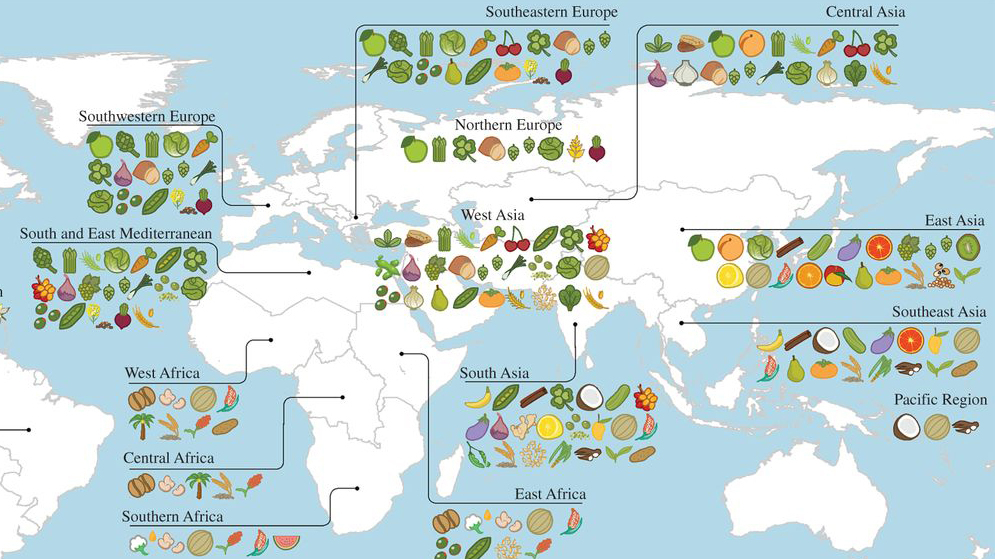 What IS globalization?
Globalization =  the global integration of international trade, investment, information technology and cultures. 
Places around the world become interconnected
International connections become more common
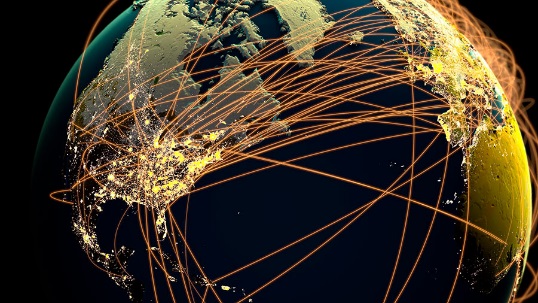 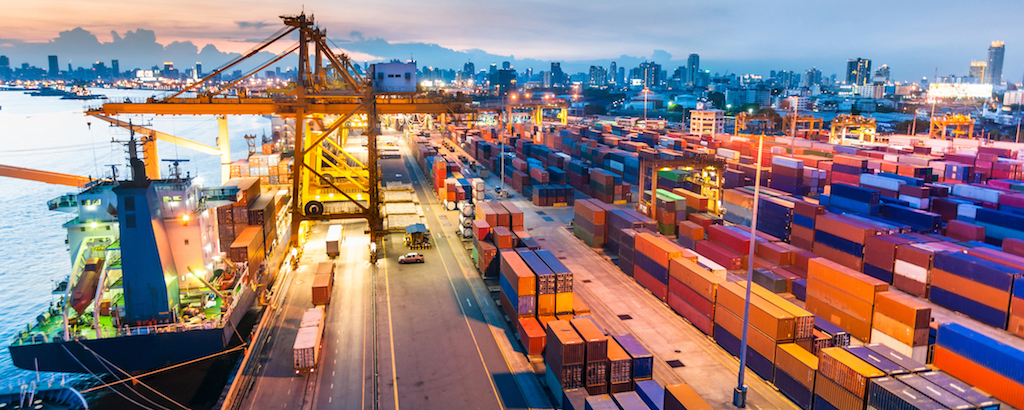 Clip: What is Globalization?
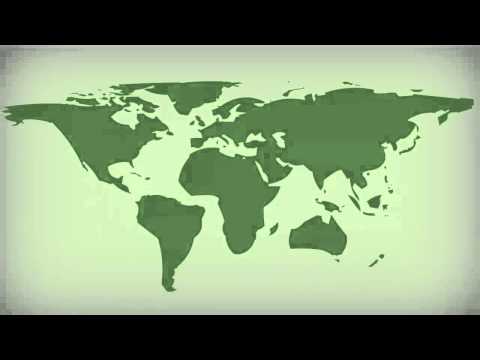 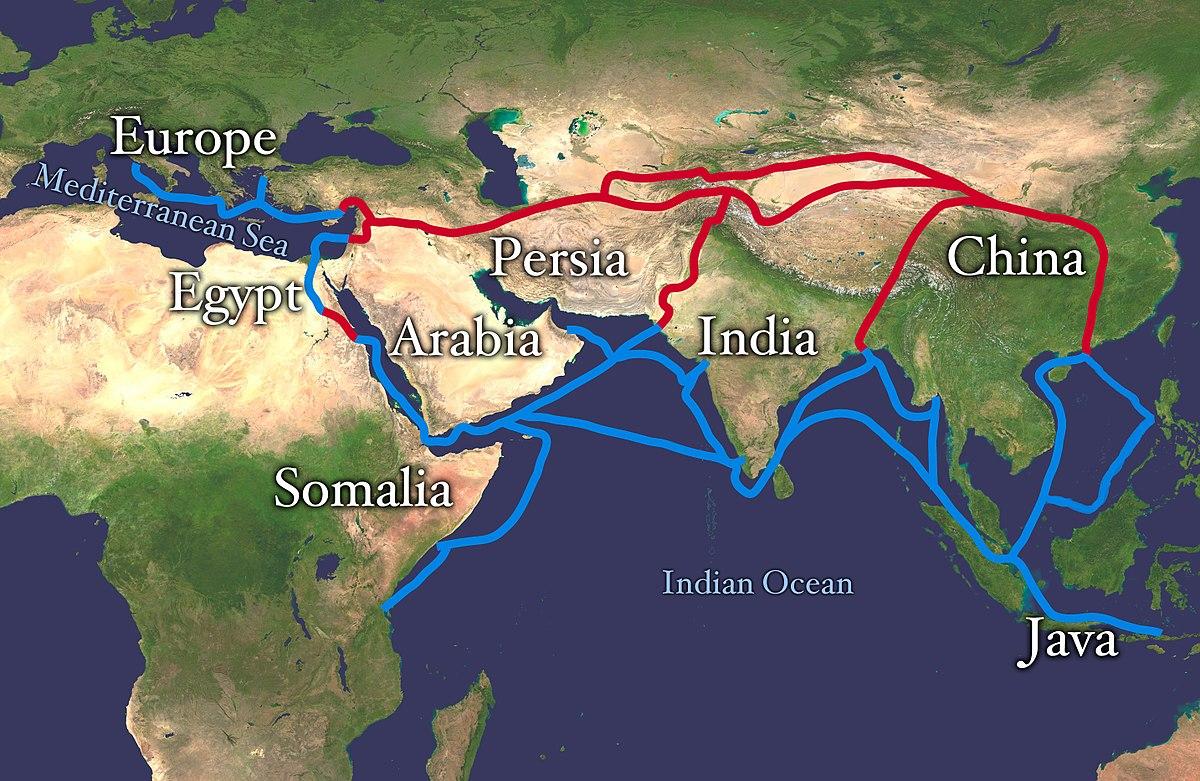 FromTo
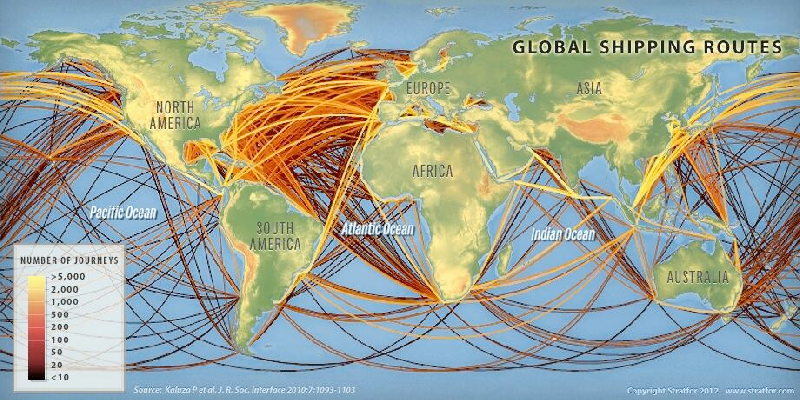 Shipping Map
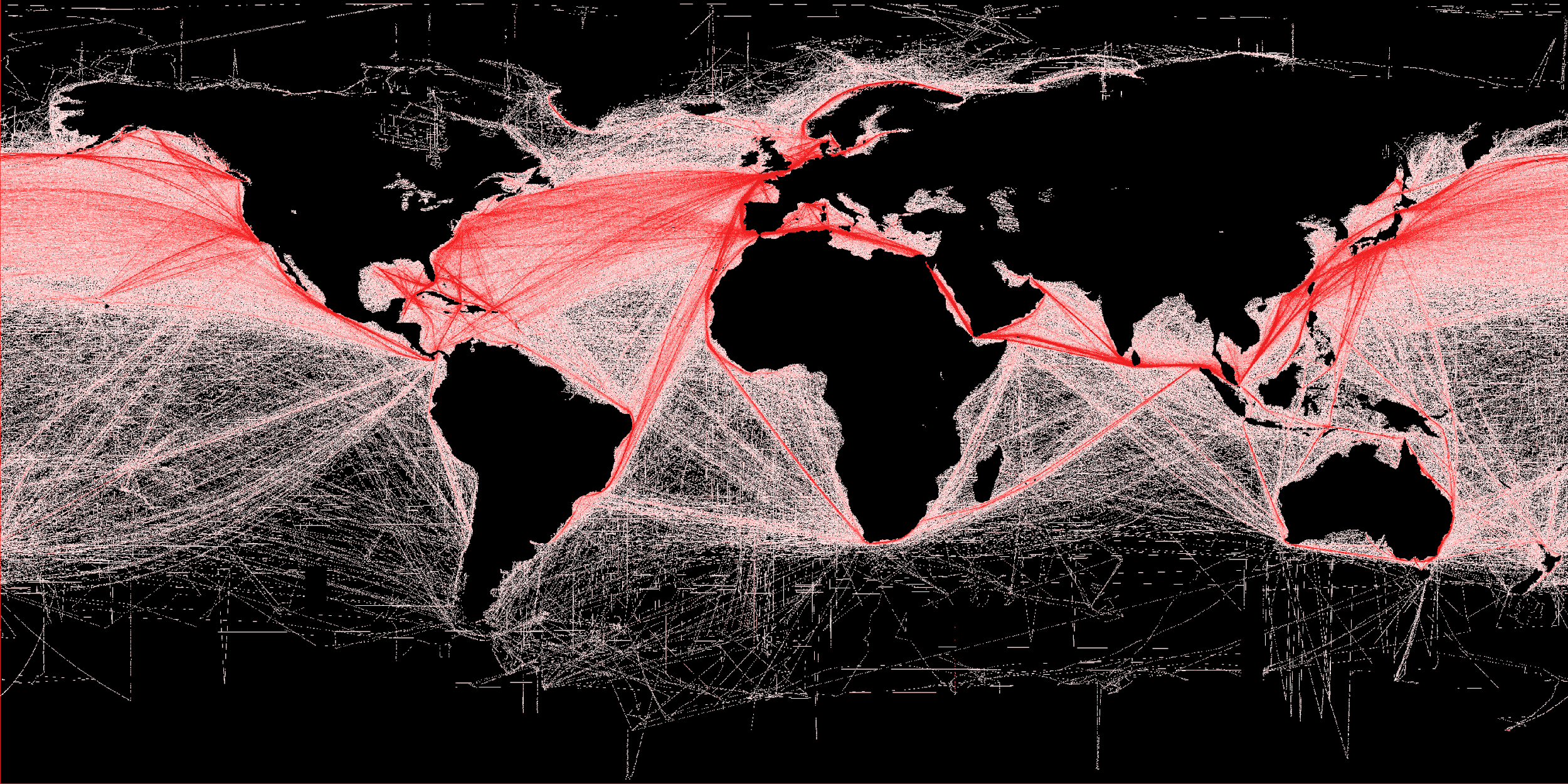 Technology & Innovation 
allow for Globalization
Faster, more efficient means of transport
Larger volume of goods traded
Increased access to information
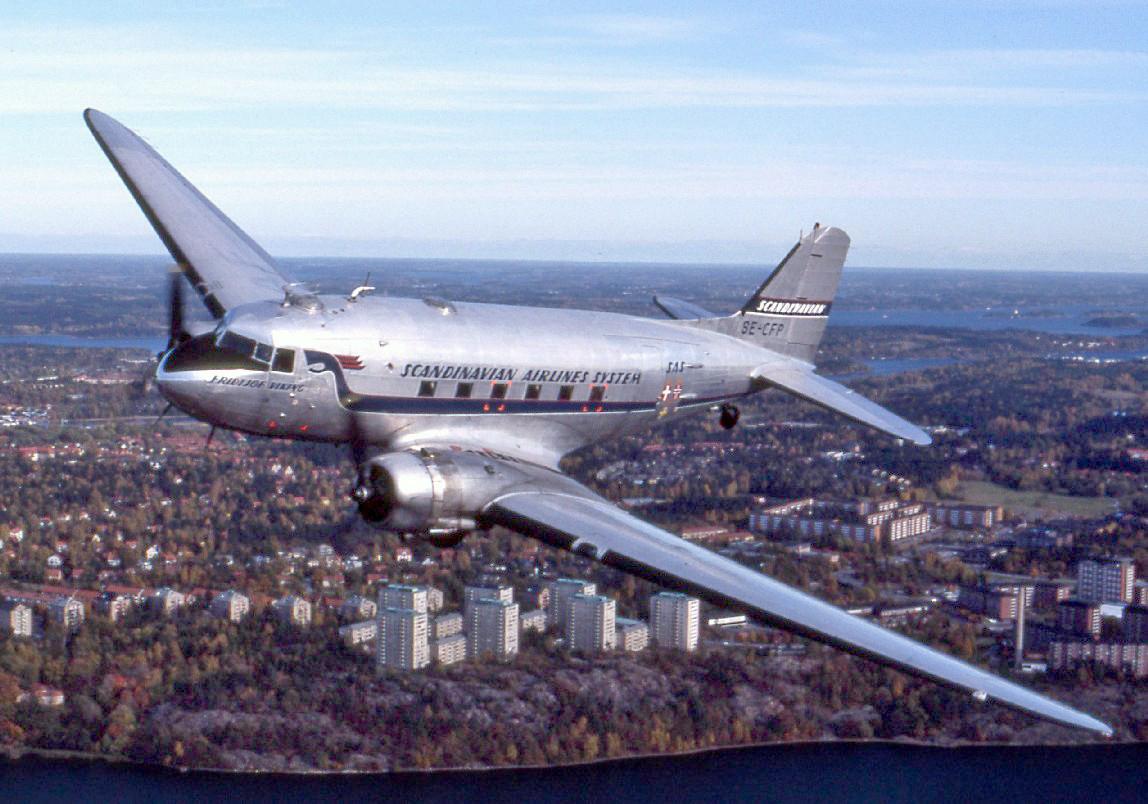 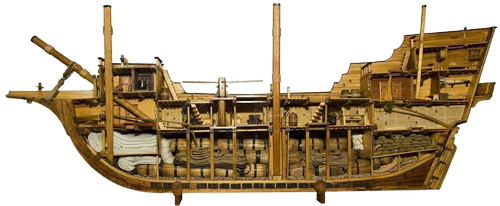 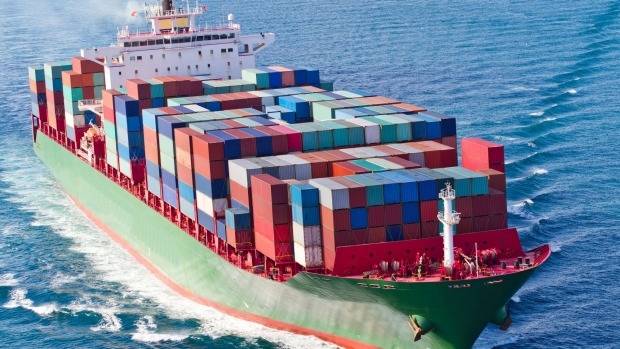 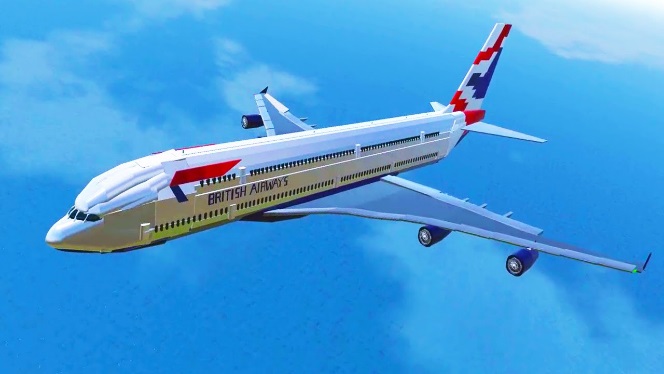 Major Trading Agreements & Groups
EU (European Union)*
European nations cooperating politically & 
economically without trade barriers


ASEAN (Association of Southeast Asian Nations)*
10 Southeast Asian nations cooperating economically with the goal of peace, stability & prosperity in the region
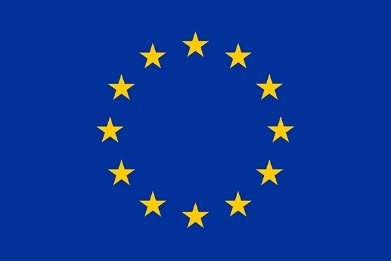 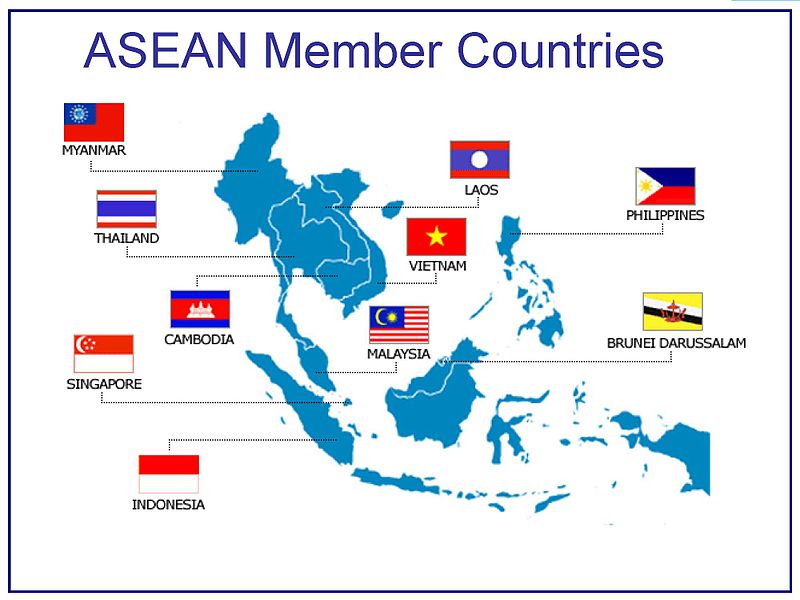 2011 US exports
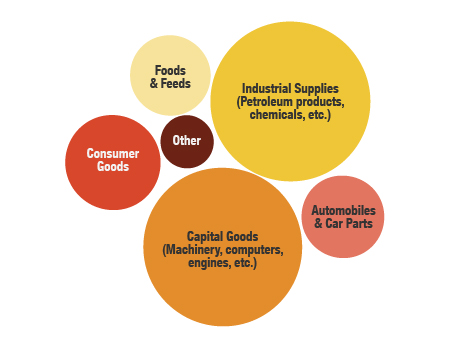 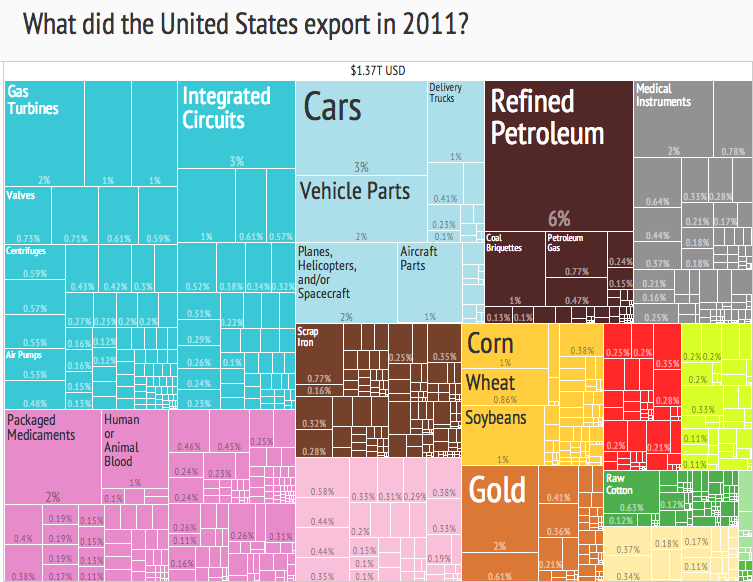 NAFTA (North American Free Trade Agreement)*
Eliminated tariffs on trade in North America
May be renegotiated in the future





OPEC (Org. of Petroleum Exporting Countries)*
Sets the price of a barrel of oil
Acts as a “cartel” (keeps price as high as possible)
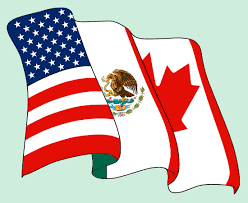 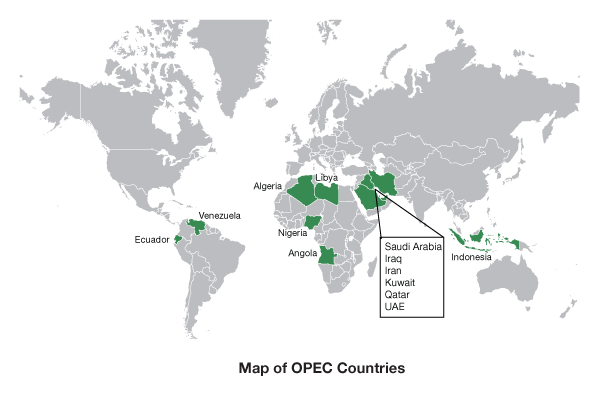 Trade Agreements
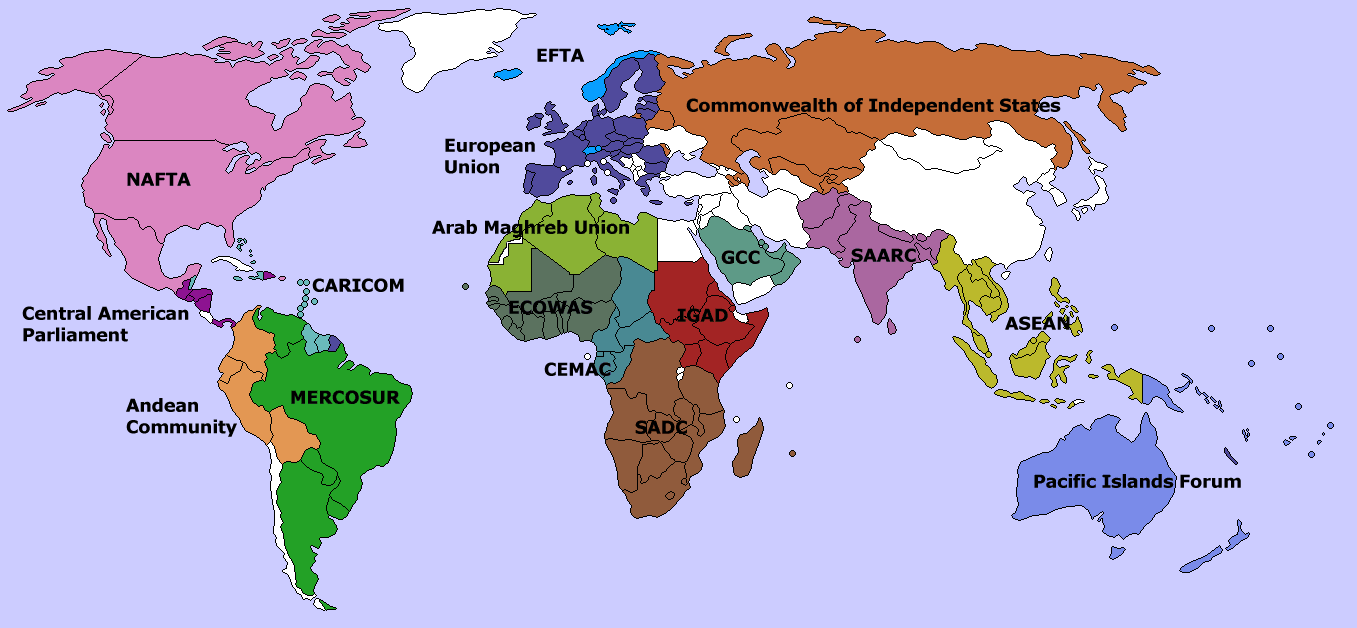 Multinational Corporations*
MNC: Company that operates in multiple countries
Exxon Mobil, General Motors, Toyota, etc.
Factories and centers are located all around the world allowing companies to locate near raw materials, cheaper labor, and consumer markets
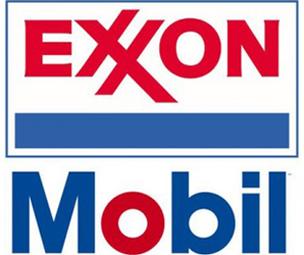 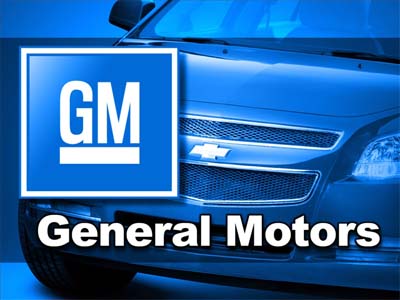 Outsourcing
Using foreign labor instead of domestic labor because it is cheaper
Examples- car manufacturing abroad instead of in the US because of cheaper labor costs
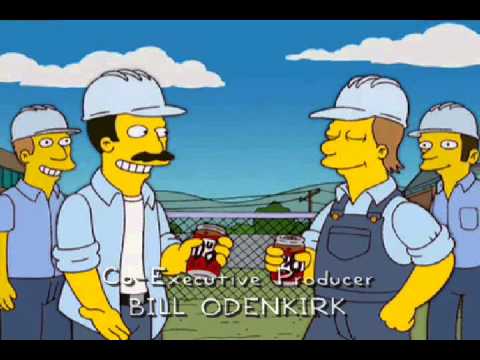 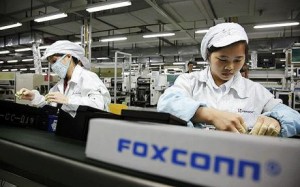 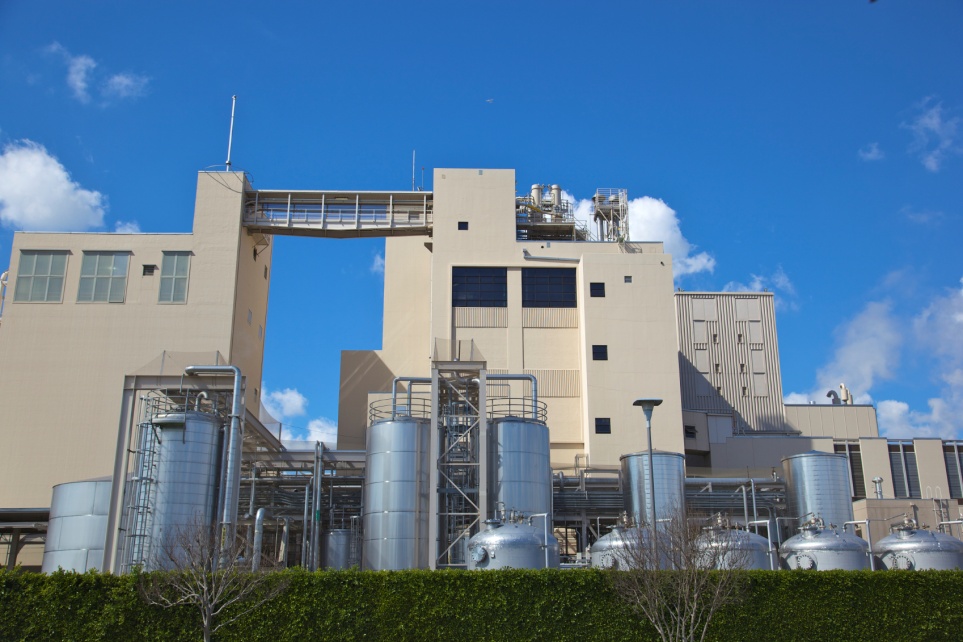 Assembly Factory
Manufacturing Plant
Stages of Production Process
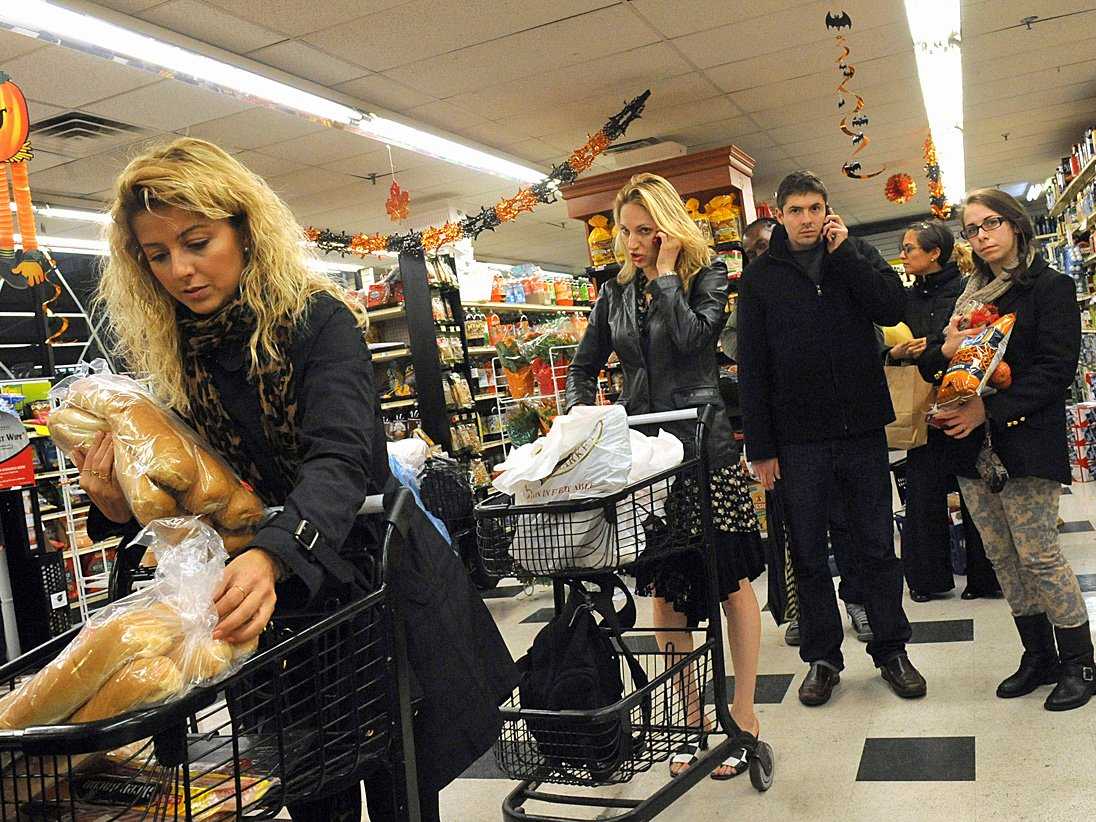 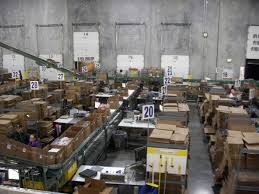 Common Market/Consumer
Distribution Center
Average US Internet Speed, 2007-2017 (mps)
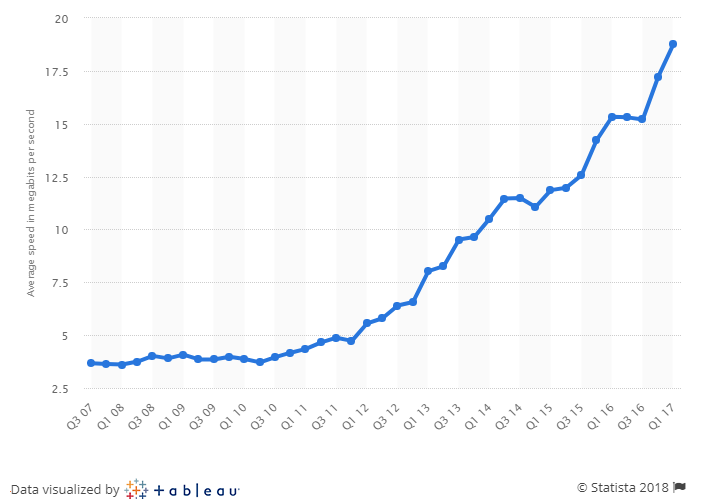 On Dec. 31, 2017  an estimated 47% of the world used the internet
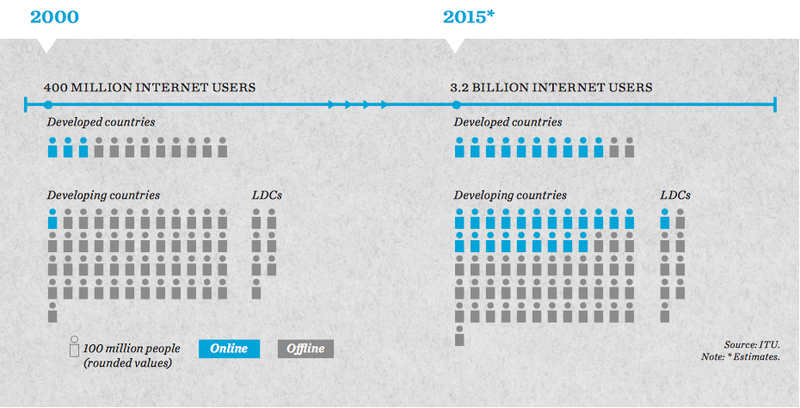 Solar-powered station can charge 80 phones at once (Rwanda)
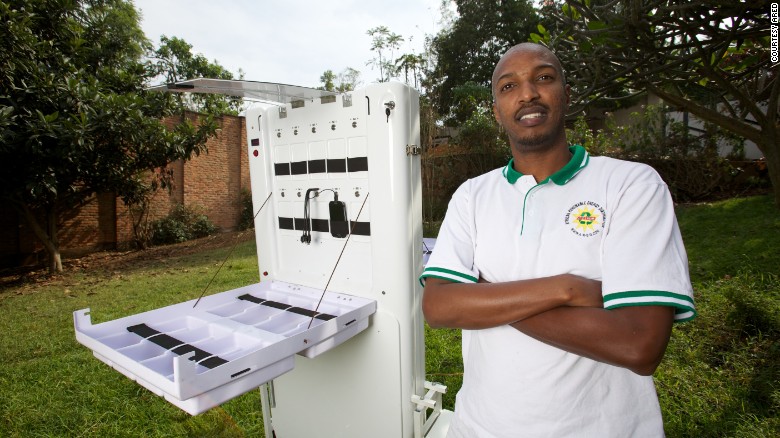 Technology is Changing the World.
Internet + widespread mobile devices = instant access to information

Robotic arms 🡪 assembly lines – reduced need for factory workers

Computerization 🡪 communicate and process info quickly and cheaply – “knowledge workers”
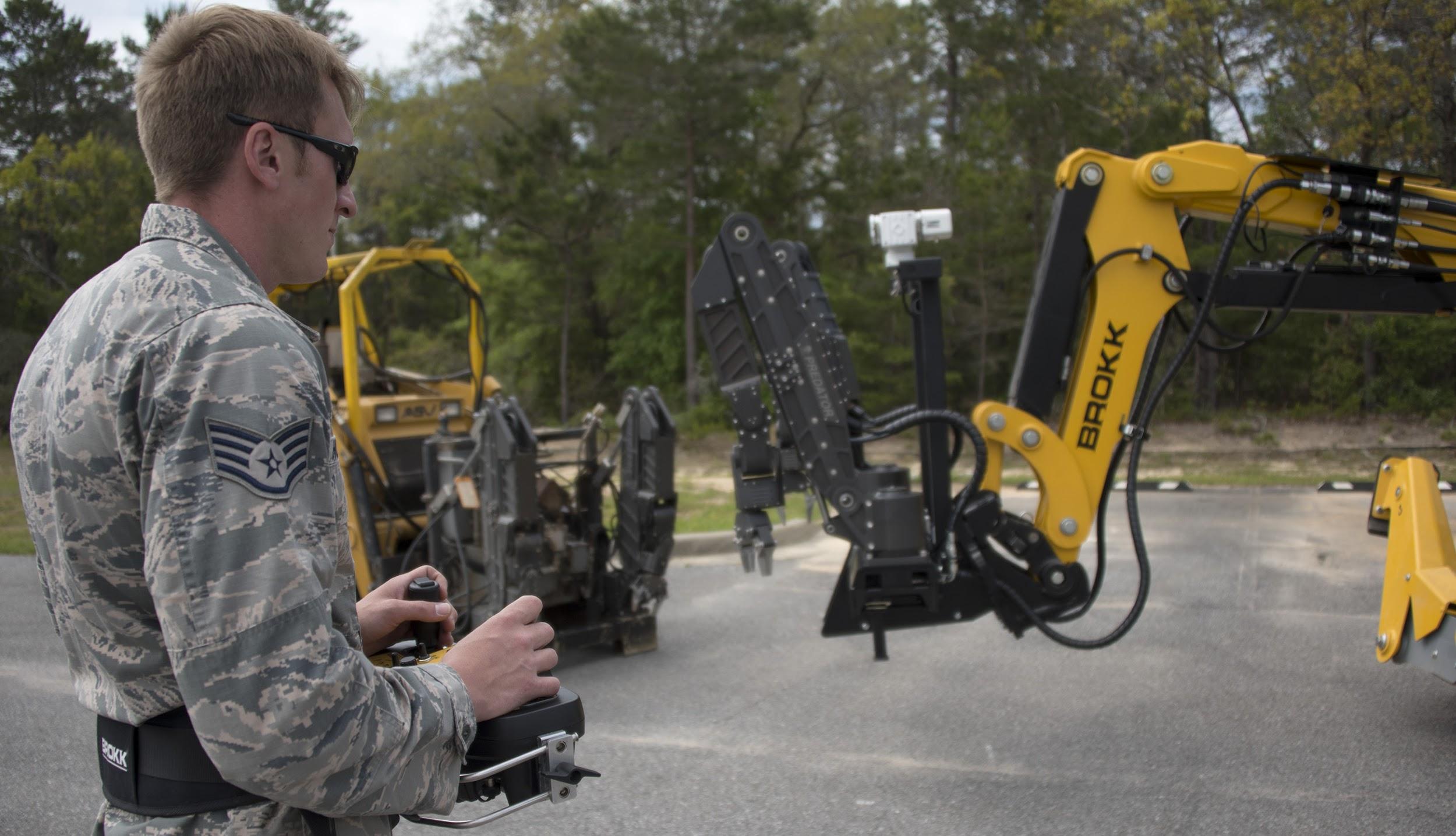 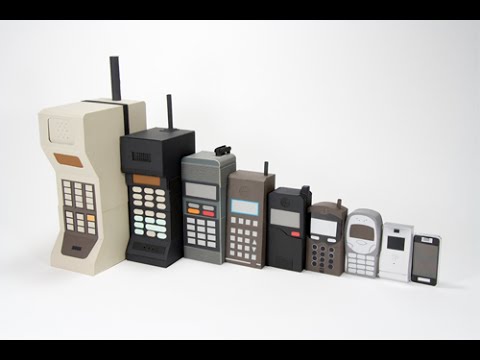 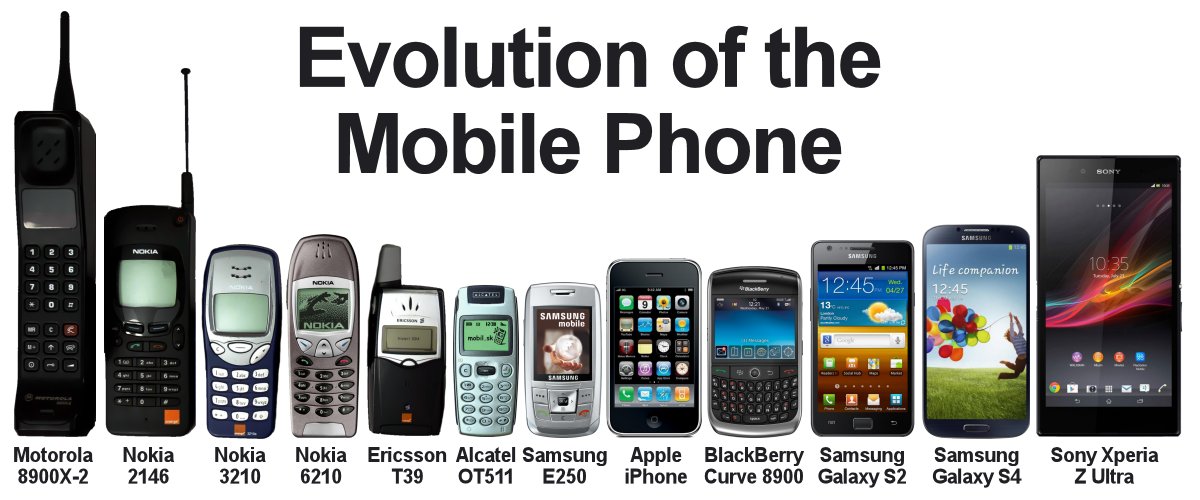 Create a T-Chart on Page 19
Draw a T-Chart on the back of your notes. 

Title the Left side Positive Aspects of Globalization and the Right side Negative Aspects of Globalization.

As you watch & listen to the video, fill in both sides of your T-Chart.
Globalization Explained
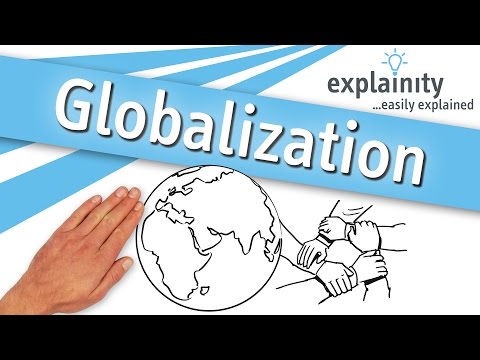 Additional aspects of globalization
People exposed to more ideas 
Increased interaction among cultures
Cheaper mass-produced goods available
Open-source development of software
Privacy concerns online
Increased free trade
Environmental impacts
Poverty rate dropping
Increased migration
Technology spread to developing nations
Persuasive Paragraph: Globalization
Pick a stance: Globalization is a positive/negative force in the world.

In a well-written, thoughtful paragraph of at least four sentences, persuade any reader that you are right.

Use at least four pieces of evidence from your T-chart.
Globalization & Extreme Poverty
Can globalization end extreme poverty?
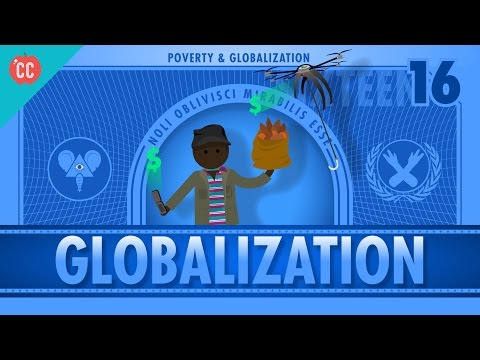 Exit Ticket
In an academic paragraph, answer the prompt below:

Pick one side: Globalization is primarily positive or globalization is primarily negative.

Support your answer with at least three pieces of evidence information from your T-Chart.